Navigation CCS 
Formation Citybox
Formation à la solution Citybox
mardi 13 janvier 2015
1
Pré-requis
Modules nécessaires

PRESENTATION DE LA SOLUTION CITYBOX
ROLES ET PERIMETRES D'ACTION 


Matériel nécessaire au formé

1. Ordinateur avec accès internet


Infos nécessaires

Adresse portail Web
Compte d’accès CCS (créé et donné par Central Admin)
Formation à la solution Citybox
mardi 13 janvier 2015
2
Connexion
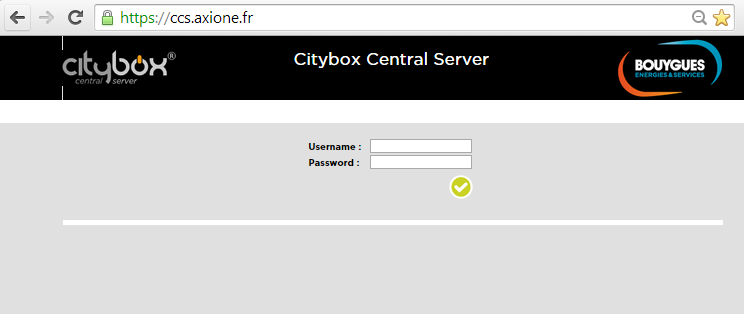 https://ccs.axione.fr/
 Ouvrir le navigateur Web (I.E., Chrome, Firefox), accéder à l’adresse donnée
 Se logguer avec son compte
Formation à la solution Citybox
mardi 13 janvier 2015
3
Boutons supérieurs
Le fil d’Ariane permet de se repérer dans l’arborescence des menus et sous-menus, et permet de revenir en amont en cliquant sur le menu/sous-menu
 
 Les menus permettent de séparer les fonctionnalités d’information et celles de paramétrage, ce sont des menus déroulants

 Le bouton de « log out » permet de revenir à la page d’accueil de login / mot de passe
Formation à la solution Citybox
mardi 13 janvier 2015
4
Filtrage – par termes
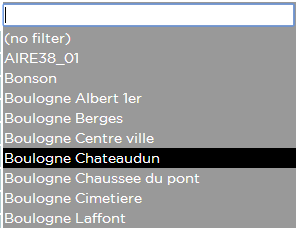 Bouton filtre
Recherche *
Menu déroulant
Bouton désactivation des filtres
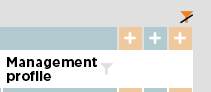 Formation à la solution Citybox
mardi 13 janvier 2015
5
[Speaker Notes: Tri avec *]
Filtrage – par regroupement
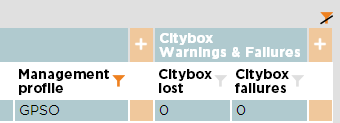 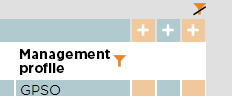 Version synthétique
Version déroulée
Formation à la solution Citybox
mardi 13 janvier 2015
6
Points clés
Comment obtenir un compte pour se connecter au CCS? 
		Contacter le Central Admin ou le local admin auquel vous êtes rattachés.

Que permet de faire le fil d’Ariane? 
		 Se repérer et naviguer dans l’arborescence des menus et sous-menus.

Quels sont les 2 menus principaux?
		Status et Configuration.

Qui a accès à l’onglet « Status »?
		Admin et User.

Qui a accès à l’onglet « Configuration »?
		Admin uniquement.


Que signifie cette icone? 
	Désactivation du filtre
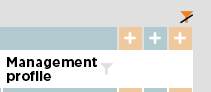 Formation à l’installation de la Solution Citybox
18 Juillet 2013
7